Mergesort example: Merge as we return from recursive calls
8
2
9
4
5
3
1
6
Divide
8  2   9   4
5   3   1   6
Divide
9   4
1   6
8   2
5   3
Divide
1 element
5      3
9       4
1     6
8        2
Merge
2   8
4    9
3   5
1   6
Merge
2   4   8   9
1   3   5   6
Merge
1   2   3   4   5   6   8   9
We need another array in which to do each merging step; merge results into there, then copy back to original array
1
Dijkstra’s Algorithm Overview
Given a weighted graph and a vertex in the graph (call it A), find the shortest path from A to each other vertex
Cost of path defined as sum of weights of edges
Negative edges not allowed

The algorithm:
Create a table like this:
Init A’s cost to 0, others infinity (or just ‘??’)
While there are unknown vertices:
Select unknown vertex w/ lowest cost (A initially)
Mark it as known
Update cost and path to all uknown vertices adjacent to that vertex
2
Parallelism Overview
We say it takes time TP to complete a task with P processors
Adding together an array of n elements would take O(n) time, when done sequentially (that is, P=1)
Called the work; T1
If we have ‘enough’ processors, we can do it much faster; O(logn) time
Called the span; T
+
+
+
+
+
+
+
+
+
+
+
+
+
+
+
3
Considering Parallel Run-time
Our fork and join frequently look like this:
divide
base cases
Each node takes O(1) time
	Even the base cases, as they are at the cut-off
Sequentially, we can do this in O(n) time; O(1) for each node, ~3n nodes, if there were no cut-off (linear # on base case row, halved each row up/down)
Carrying this out in (perfect) parallel will take the time of the longest branch; ~2logn, if we halve each time
combine results
4
Some Parallelism Definitions
Speed-up on P processors: T1 / TP  

We often assume perfect linear speed-up
That is, T1 / TP  = P; w/ 2x processors, it’s twice as fast
‘Perfect linear speed-up ’usually our goal; hard to get in practice

Parallelism is the maximum possible speed-up: T1 / T  
At some point, adding processors won’t help
What that point is depends on the span
5
The ForkJoin Framework Expected Performance
If you write your program well, you can get the following expected performance:
TP    (T1 / P) + O(T )
T1/P for the overall work split between P processors
P=4?  Each processor takes 1/4 of the total work
O(T ) for merging results
Even if P=∞, then we still need to do O(T ) to merge results
What does it mean??
We can get decent benefit for adding more processors; effectively linear speed-up at first (expected)
With a large # of processors, we’re still bounded by T ; that term becomes dominant
6
Amdahl’s Law
Let the work (time to run on 1 processor) be 1 unit time

Let S be the portion of the execution that cannot be parallelized

Then: 			T1 = S + (1-S) = 1


Then:			TP = S + (1-S)/P

Amdahl’s Law: The overall speedup with P processors is:
T1 / TP  = 1 / (S + (1-S)/P)  

And the parallelism (infinite processors) is:
T1 / T  = 1 / S
7
Parallel Prefix Sum
Given an array of numbers, compute an array of their running sums in O(logn) span
Requires 2 passes (each a parallel traversal)
First is to gather information
Second figures out output
input
6
4
16
10
16
14
2
8
output
6
10
26
36
52
66
68
76
8
Parallel Prefix Sum
range  0,8
sum
fromleft
76
0
2 passes:
Compute ‘sum’
Compute ‘fromtleft’
range	 0,4
sum
fromleft
range	 4,8
sum
fromleft
40
36
0
36
range	 0,2
sum
fromleft
range	 2,4
sum
fromleft
range	 4,6
sum
fromleft
range	 6,8
sum
fromleft
10
26
30
10
0
10
36
66
r  0,1
s  
f
r  1,2
s  
f
r  2,3
s  
f
r  3,4
s  
f
r  4,5
s  
f
r  5,6
s  
f
r  6,7
s  
f
r  7.8
s  
f
6
4
16
10
16
14
2
8
6
26
36
52
66
0
10
68
input
6
4
16
10
16
14
2
8
output
6
10
26
36
52
66
68
76
9
Parallel Quicksort
2 optimizations:
Do the two recursive calls in parallel
Now recurrence takes the form:
	O(n) + 1T(n/2)
So O(n) span
Parallelize the partitioning step
Partitioning normally O(n) time
Recall that we can use Parallel Prefix Sum to ‘filter’ with O(logn) span
Partitioning can be done with 2 filters, so O(logn) span for each partitioning step
These two parallel optimizations bring parallel quicksort to a span of O(log2n)
10
Race Conditions
A race condition occurs when the computation result depends on scheduling (how threads are interleaved)
If T1 and T2 happened to get scheduled in a certain way, things go wrong
We, as programmers, cannot control scheduling of threads; result is that we need to write programs that work independent of scheduling

Race conditions are bugs that exist only due to concurrency
No interleaved scheduling with 1 thread

Typically, problem is that some intermediate state can be seen by another thread; screws up other thread
Consider a ‘partial’ insert in a linked list; say, a new node has been added to the end, but ‘back’ and ‘count’ haven’t been updated
11
Data Races
A data race is a specific type of race condition that can happen in 2 ways:
Two different threads can potentially write a variable at the same time
One thread can potentially write a variable while another reads the variable
Simultaneous reads are fine; not a data race, and nothing bad would happen
‘Potentially’ is important; we say the code itself has a data race – it is independent of an actual execution
Data races are bad, but we can still have a race condition, and bad behavior, when no data races are present
12
Readers/writer locks
0  writers  1 &&
0  readers &&
writers*readers==0
A new synchronization ADT: The readers/writer lock

Idea: Allow any number of readers OR one writer
This allows more concurrent access (multiple readers)
A lock’s states fall into three categories:
“not held” 
“held for writing” by one thread 
“held for reading” by one or more threads

new: make a new lock, initially “not held”
acquire_write: block if currently “held for reading” or “held for writing”, else make “held for writing”
release_write: make “not held”
acquire_read: block if currently “held for writing”, else make/keep “held for reading” and increment readers count
release_read: decrement readers count, if 0, make “not held”
13
Deadlock
As illustrated by the ‘The Dining Philosophers’ problem
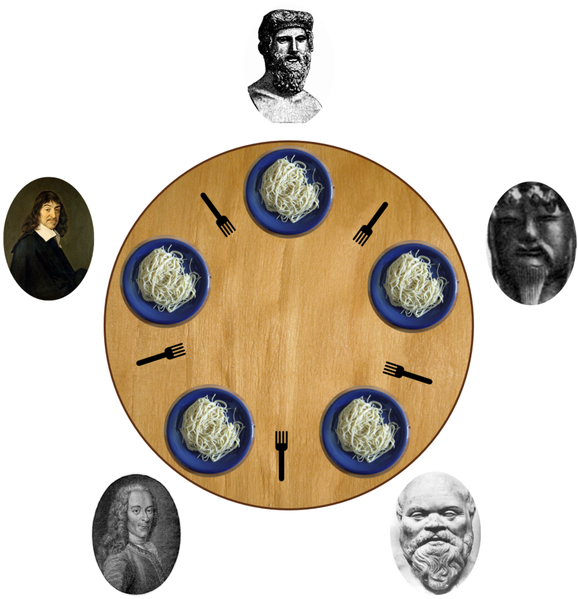 A deadlock occurs when there are threads T1, …, Tn such that:
Each is waiting for a lock held by the next
Tn is waiting for a resource held by T1
In other words, there is a cycle of waiting
class BankAccount {
  …
  synchronized void withdraw(int amt) {…}
  synchronized void deposit(int amt) {…}
  synchronized void transferTo(int amt,BankAccount a){
    this.withdraw(amt);
    a.deposit(amt);
  }  
}
Consider simultaneous transfers from account x to account y, and y to x
14